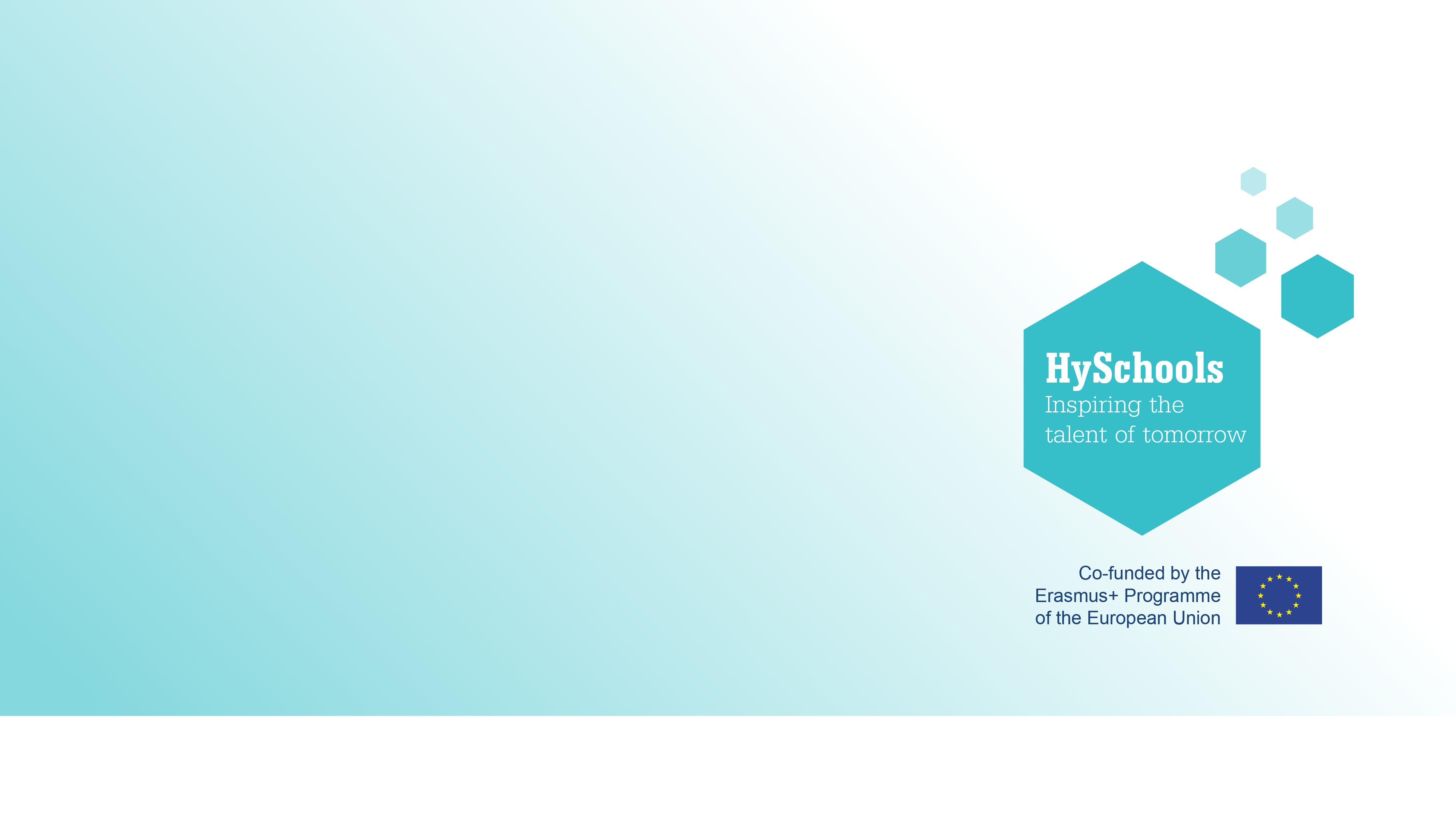 Studiu de caz McPhy
Distribuția hidrogenului
Conținut creat de
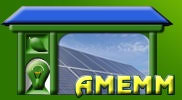 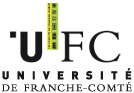 <Logo partener>
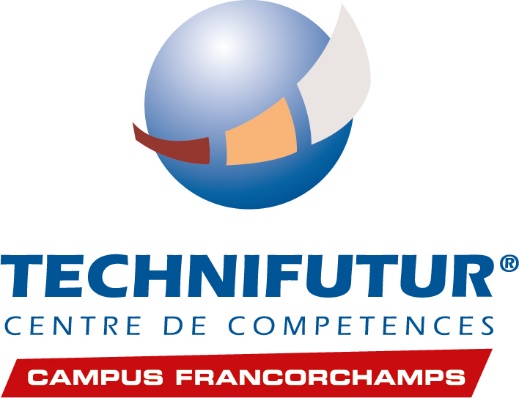 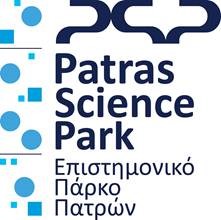 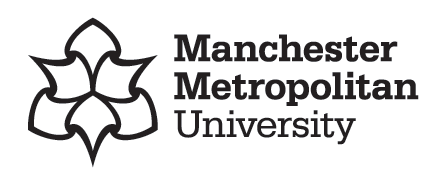 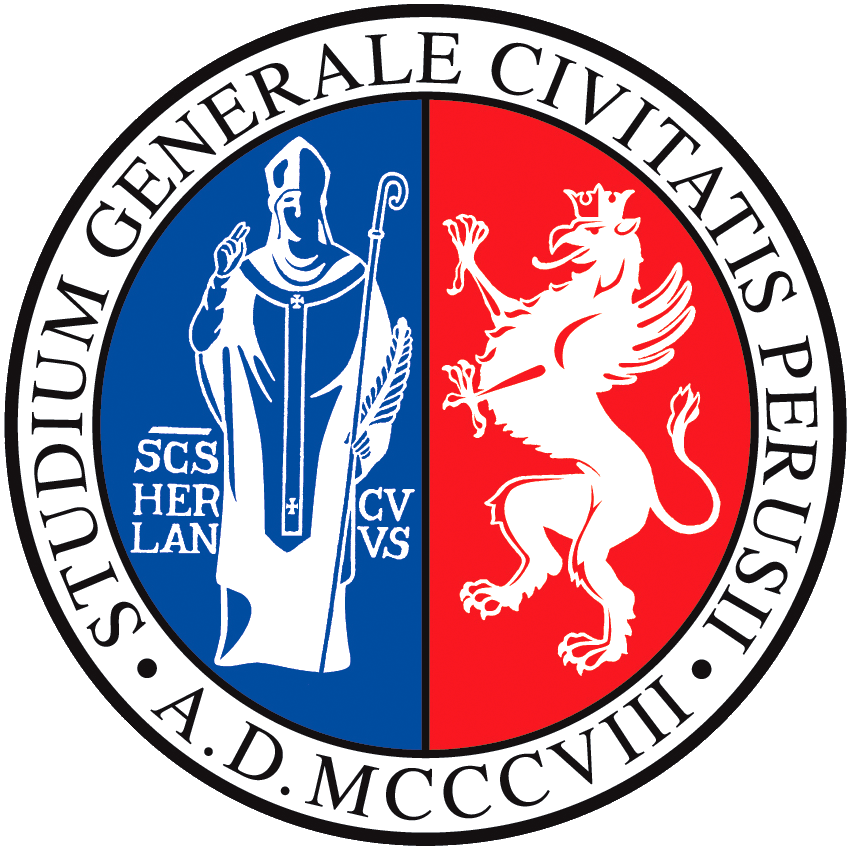 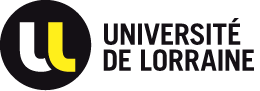 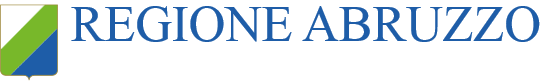 McPhy Energy
McPhy este o companie franceză înființată în anul 2009. Produce și comercializează electrolizori, soluții de stocare a hidrogenului și stații de realimentare cu hidrogen pentru aplicații de transport / mobilitate. Tehnologiile pe care le utilizează au fost create la CNRS și CEA, două importante centre tehnologice de cercetare din Franța. Aproximativ 100 de angajați în Europa (Franța, Italia și Germania). 
Video în franceză: https://www.youtube.com/watch?time_continue=103&v=nYSq_QnOkKE 
Filmul video explică de ce este important ca o companie mică care are dorința de a intra pe această piață uriașă să fie susținută de o companie mai mare dn sectorul energetic (în acest caz EDF)
De asemenea, interesant despre companie și piața acesteia : https://mcphy-mcphy-com.osu.eu-west-2.outscale.com/uploads/2019/03/McPhy_FY2018_Prez_Inv_12March2019.pdf
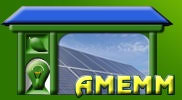 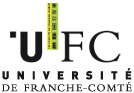 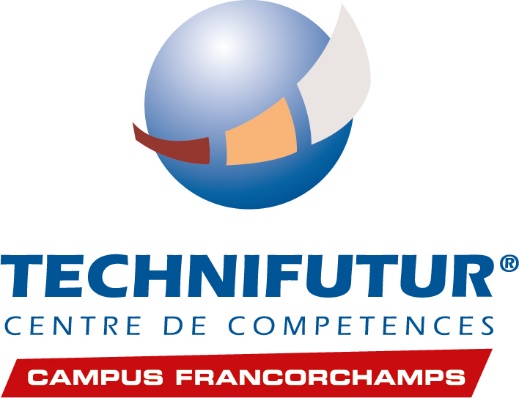 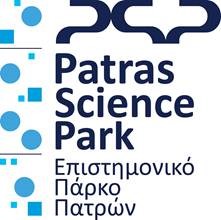 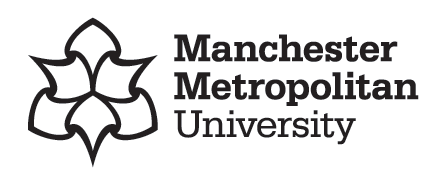 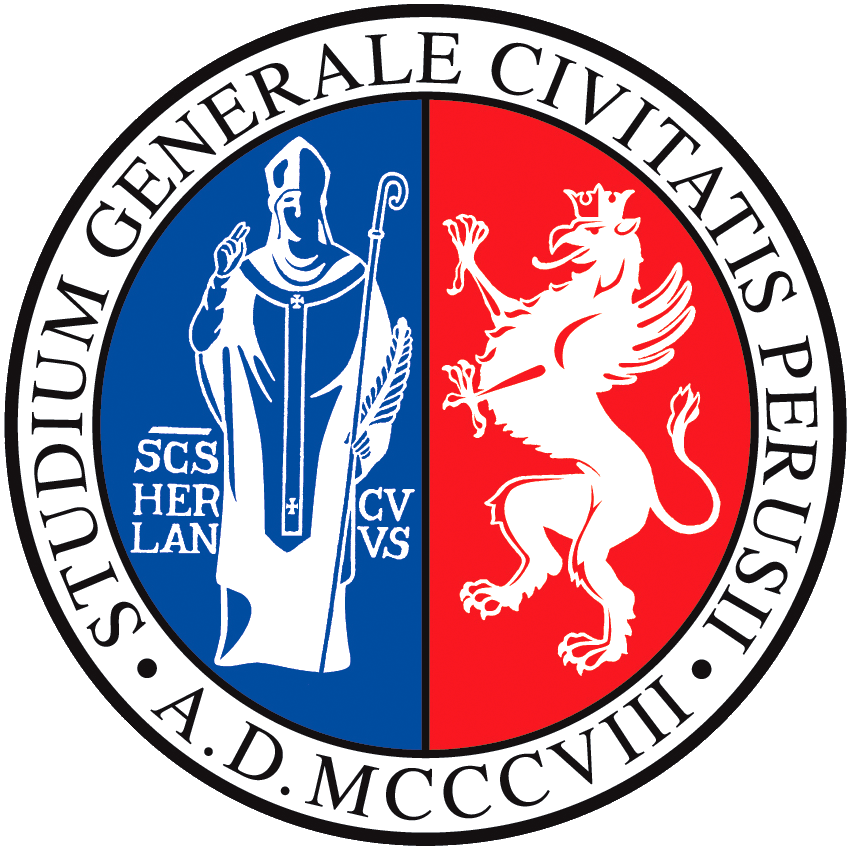 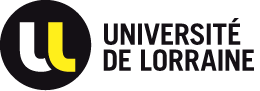 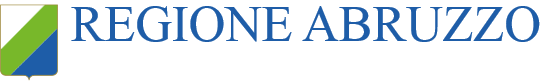